Rocky Mountain Federal Statistical Research Data Center 
(RMRDC)
Jani Little
Jani Little, Executive Director
jani.little@colorado.edu
Phil Pendergast, Administrator (Census)
philip.m.pendergast@census.gov
Kas McLean, GRA (Econ)
kas.mclean@Colorado.EDU
, Executive Director
Jani.little@Colorado.edu
Phil Pendergast, Administrator (Census)
philip.m.pendergast@census.gov
Kas McLean, GRA (Econ)
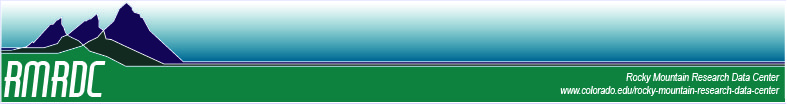 [Speaker Notes: The primary purpose of the School Crime Supplement (SCS) is to obtain additional information about school-related victimizations so that policymakers; academic researchers; practitioners at the federal, state, and local levels; and special interest groups who are concerned with crime in schools can make informed decisions concerning policies and programs.]
FSRDCs Re-opening
Extremely Fluid, Depends on 
--Host institution’s policies, e.g.,
	(UT Austin and RTI requesting immediate re-opening!)
	(CU Boulder will require masks)
--FSRDC overarching guidelines being developed by Census
	(social distancing, cleaning, scheduling, admins remote working)
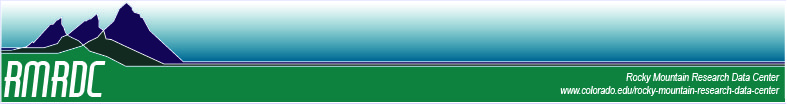 [Speaker Notes: The primary purpose of the School Crime Supplement (SCS) is to obtain additional information about school-related victimizations so that policymakers; academic researchers; practitioners at the federal, state, and local levels; and special interest groups who are concerned with crime in schools can make informed decisions concerning policies and programs.]
Remote Access Pilot Expansion
--Original Cohort went live last week (6 researchers)
--Second Cohort using only ACS, Censuses, or SIPP should go live this week or next
--Third Cohort using non-Census Title 13 data (no tax data), still being processed, not sure when will have access
	Rick Mansfield and Jeronimo Carballo, CU-B, LEHD
	Markus Schneider, DU, CPS
	Ben Gilbert, CSM, NCVS
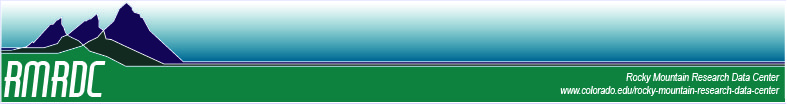 [Speaker Notes: The primary purpose of the School Crime Supplement (SCS) is to obtain additional information about school-related victimizations so that policymakers; academic researchers; practitioners at the federal, state, and local levels; and special interest groups who are concerned with crime in schools can make informed decisions concerning policies and programs.]
Fig 1. RMRDC Member Commitments, May 2020
[Speaker Notes: Take a look at the inter-university agreement.]
Fig 2. RMRDC Payments to Census
[Speaker Notes: Take a look at the inter-university agreement.]
RMRDC Projects Update
Top 5 FSRDCs 
# Active Projects
Baruch
Boston
Chicago
Michigan
RMRDC!!
Cornell
2 new projects recently submitted:

“Variations in Commuting Accessibility by Income and Departure Time” 
	Joe Chestnut, DU, Geog grad
	Eric Boschmann, DU, Geog advisor
“Analysis of Buprenorphene Mortality”
	Joshua Black, DHHA|RMPDS
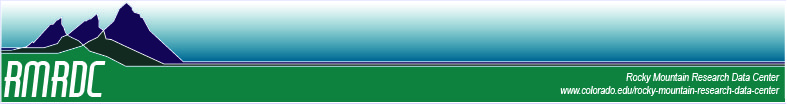 [Speaker Notes: The primary purpose of the School Crime Supplement (SCS) is to obtain additional information about school-related victimizations so that policymakers; academic researchers; practitioners at the federal, state, and local levels; and special interest groups who are concerned with crime in schools can make informed decisions concerning policies and programs.]
Census Policy Regarding COVID-19 Related Projects

--Encouraging scope expansion of current projects to include COVID-19 questions
and
--New Projects with COVID-19 scope
--Expedited Review for both
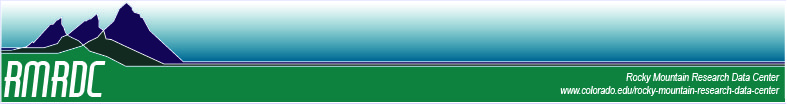 [Speaker Notes: The primary purpose of the School Crime Supplement (SCS) is to obtain additional information about school-related victimizations so that policymakers; academic researchers; practitioners at the federal, state, and local levels; and special interest groups who are concerned with crime in schools can make informed decisions concerning policies and programs.]
New Course Offering
Federal Statistical Data for Health Research and Policy
Spring 2020
CU Denver|Main
Rm NC 1009B 
ECON 6060/HBSC 5999/SOCY 5770/GEOG 5990 
and
Anschutz Medical Campus
HSMP 6670
Instructors: Jani Little, Phil Pendergast, Kas McLean
Local Instructor/Coordinator: Laura Argys
1 and 3 credit options
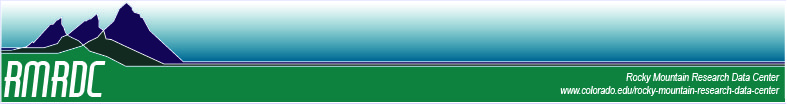 [Speaker Notes: The primary purpose of the School Crime Supplement (SCS) is to obtain additional information about school-related victimizations so that policymakers; academic researchers; practitioners at the federal, state, and local levels; and special interest groups who are concerned with crime in schools can make informed decisions concerning policies and programs.]
New Course Offering
Federal Statistical Data for Health Research and Policy
Spring 2020
5 students completed
CSPH-HSMP, CU Boulder Econ, CU Denver Health Econ, 
CU Denver HBSC, CU Denver Soc
4 RMRDC Projects Expected
1 student entering PhD program at U. of Maryland and expected to do a project at Maryland RDC
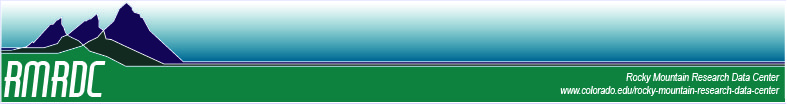 [Speaker Notes: The primary purpose of the School Crime Supplement (SCS) is to obtain additional information about school-related victimizations so that policymakers; academic researchers; practitioners at the federal, state, and local levels; and special interest groups who are concerned with crime in schools can make informed decisions concerning policies and programs.]
Federal Statistical Data for Health Research and Policy
(Health Data Course)
1. Targets early-career grads in data-intensive programs
2. Emphasizes advantages of restricted data over public-use data.
3. Teaches health applications based on published peer-reviewed papers.
4. Labs instruction teaches how to replicate findings in public-use data paper using SAS.
5. Course project is a proposal for access to restricted data.
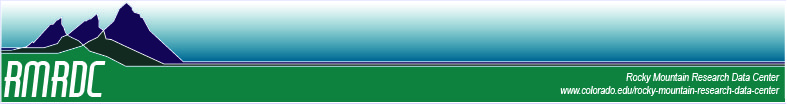 [Speaker Notes: The primary purpose of the School Crime Supplement (SCS) is to obtain additional information about school-related victimizations so that policymakers; academic researchers; practitioners at the federal, state, and local levels; and special interest groups who are concerned with crime in schools can make informed decisions concerning policies and programs.]
Federal Statistical Data for Health Research and Policy
(Health Data Course)
Census Data
1. American Community Survey (ACS)
2. Current Population Survey (CPS)
3. National Crime Victimization Survey (NCVS)
4. Survey of Income and Program Participation (SIPP)
National Center For Health Statistics (NCHS) Data
1. National Vital Statistics System (NVSS)     
2. National Health and Nutritian Examination Surveys (NHANES)
3. National Health Interview Surveys (NHIS) linked to National Death Index (NDI)
4. Behavioral Risk Factors Surveillance System (BRFSS)

Agency for Health Research and Quality (AHRQ) Data 
1. Medical Expenditure Panel Survey (MEPS)
Bureau of Labor Statistics (BLS) Data
Survey of Occupation Related Illness and Injury (SOII)
Census of Fatal Occupational Injuries (CFOI)
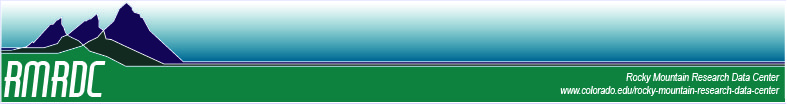 [Speaker Notes: The primary purpose of the School Crime Supplement (SCS) is to obtain additional information about school-related victimizations so that policymakers; academic researchers; practitioners at the federal, state, and local levels; and special interest groups who are concerned with crime in schools can make informed decisions concerning policies and programs.]
Would like to roll out the Health Data Course to all RMRDC member institutions, Spring 2021
4. Need a faculty advocate from each campus
---to help advertise and list the course
---to help coordinate lab facility video conferencing
1. At no cost to member institutions

2. Use Zoom for Lectures and Labs

3. Four Physical Lab Sites (more if enough students);

CU Boulder, IBS
CU Denver| Downtown
CSU| Ft Collins
U of Wyoming| Laramie
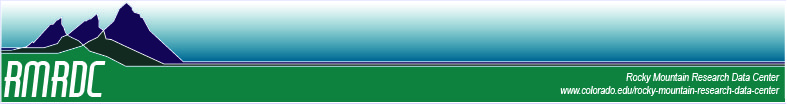 [Speaker Notes: The primary purpose of the School Crime Supplement (SCS) is to obtain additional information about school-related victimizations so that policymakers; academic researchers; practitioners at the federal, state, and local levels; and special interest groups who are concerned with crime in schools can make informed decisions concerning policies and programs.]
Open Discussion

Issues?

Suggestions??

Thank You!!
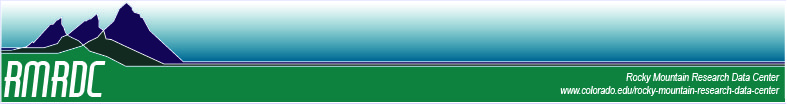 [Speaker Notes: The primary purpose of the School Crime Supplement (SCS) is to obtain additional information about school-related victimizations so that policymakers; academic researchers; practitioners at the federal, state, and local levels; and special interest groups who are concerned with crime in schools can make informed decisions concerning policies and programs.]